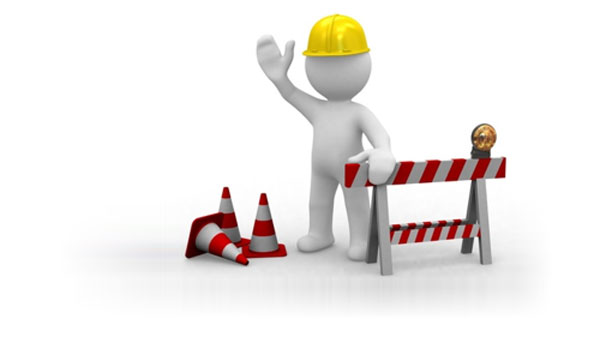 JFM 432
İŞ SAĞLIĞI VE GÜVENLİĞİ
RİSK DEĞERLENDİRME METOTLARI
Risk Değerlendirme Metotları;

Nitel (Kalitatif) Risk Değerlendirme Metotları,

Nicel (Kantitatif) Risk Değerlendirme Metotları,

Karma Risk Değerlendirme Metotları 
olarak sınıflandırılabilir.
Nitel (Kalitatif) Risk Değerlendirme Metotları
«Kalitatif risk analizi riski hesaplarken ve ifade ederken numerik (nicel-sayısal-rakamsal matematiksel) değerler yerine tanımlayıcı (düşük, yüksek, çok yüksek gibi) değerler kullanır.»

Kalitatif analiz, olayların potansiyel etkilerinin derecesini ve bunların ortaya çıkma ihtimallerini, kelimelerden oluşan skalalar üzerinden analiz eder.
NİTEL RİSK DEĞERLENDİRME METOTLARI
• Ön Tehlike Analizi (PHA) 

• Check-list, 

• What If, 

• Tehlike ve Çalışılabilirlik Analizi (HAZOP)
Nicel (Karma) Risk Değerlendirme Metotları
«Kantitatif (Quantitative-Nicel) risk analizinde, risk hesaplanırken sayısal-rakamsal yöntemler kullanılır.» 

«Bu metotta tehdidin olma ihtimali ile tehdidin etkisine sayısal değerler verilir ve bu değerler matematiksel ve mantıksal metotlar ile proses edilip risk değeri bulunur.»
KARMA RİSK DEĞERLENDİRME METOTLARI
• Matris 

• Fine – Kinney

Ridley Meotdu

• Hata Modu ve Etkileri Analizi (FMEA) 

• Hata Ağacı Analizi (FTA) 

• Kaza Sonuç Analizi (ETA)
Risk Değerlendirme Yöntemlerinin Seçilmesi
Tüm işyerlerine uyacak bir risk analiz metodu mevcut değildir. İş sağlığı ve güvenliği uzmanı mevcut işyerinin özelliklerine göre hangi metodu uygulayacağına karar verip o metodu uygulamalıdır.
Nitel Risk Analizine örnek;
Check – List Risk Analizi


Bir tesisin veya prosesin tüm donanımının ve aletlerinin tam olup olmadığını veya kusursuz işleyip işlemediğini saptar. 

İki adımda gerçekleştirilir. 
Check listelerindeki özel sorularla, analizi yapılan tesisin eksiklikleri saptanır. 
Bir önlemler katalogu ile, yapılması gereken düzeltmeler önerilir.
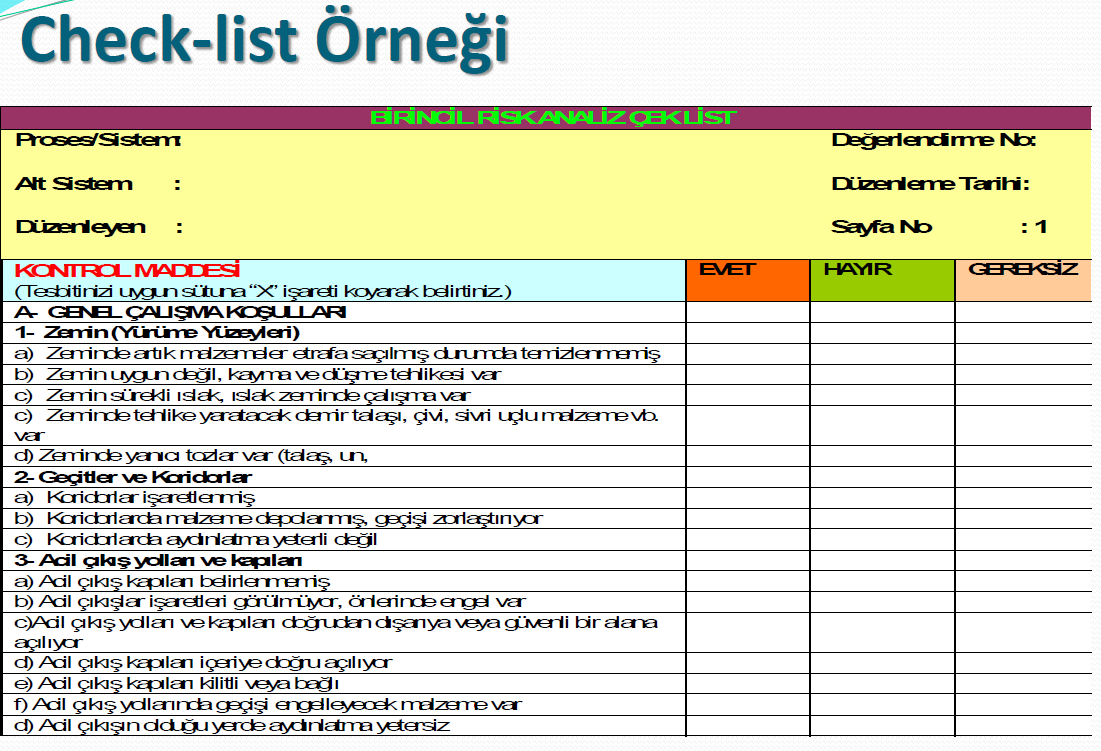 Nitel Risk Analizine 2. örnek;
Olursa Ne Olur? (What İf..?) 

Bir tesisin veya prosesin tüm donanımının ve aletlerinin tam olup olmadığını veya kusursuz işleyip işlemediğini saptar. 

İki adımda gerçekleştirilir. 
Check listelerindeki özel sorularla, analizi yapılan tesisin eksiklikleri saptanır. 
Bir önlemler katalogu ile, yapılması gereken düzeltmeler önerilir.
Olursa Ne Olur? (What İf..?)

Risk değerlendirme raporunda, tehlikelerin tipini tarif etmek ve tavsiyeleri değerlendirmek maksadıyla kullanılır. 

Bu metod ile yapılan risk değerlendirmesinde, risk analistinin dikkati yalnızca bir noktaya odaklanabilir ya da analistin tecrübesi o noktadaki tehlikeyi görmesine olanak vermez. Bu metod çeşitli disiplinlerdeki takım üyelerinin tecrübelerine dayanması ve bu takımdaki üyelerin tecrübelerine göre sonuçların çok fazla etkilenmesi nedeniyle informal bir metoddur.
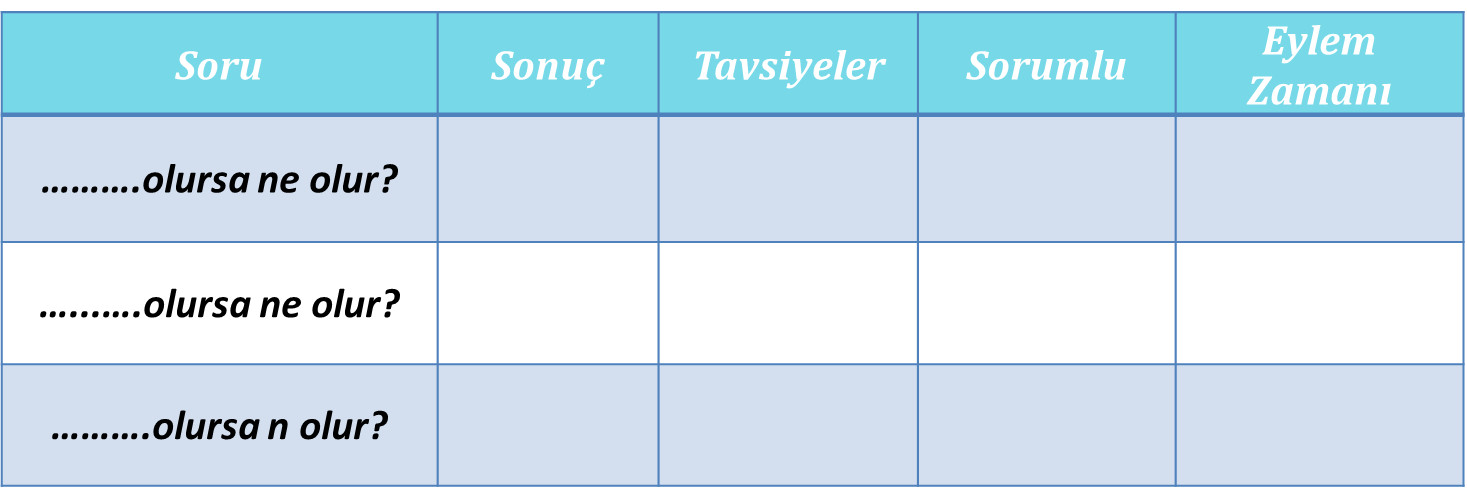 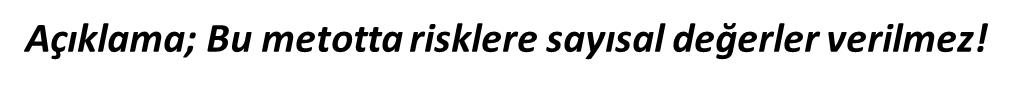 Tehlike ve Çalışabilirlik Analizi(HAZOP - Hazard and Operability Studies)
Kimya endüstrisi tarafından,bu sanayinin özel tehlike potansiyelleri dikkate alınarak geliştirilmiştir.

Multi disipliner bir tim tarafından,kaza odaklarının saptanması, analizleri ve ortadan kaldırılmaları için uygulanır.

Belirli kılavuz kelimeler kullanarak yapılan sistemli bir beyin fırtınası çalışmasıdır.

Çalışmaya katılanlara, belirli  yapıda sorular sorulup, bu olayların olması veya olmaması halinde ne gibi sonuçların ortaya çıkacağı sorulur.
HAZOP REHBER KELİMELER
HAZOP UYGULAMA ŞEKLİ
ANAHTAR KELİME
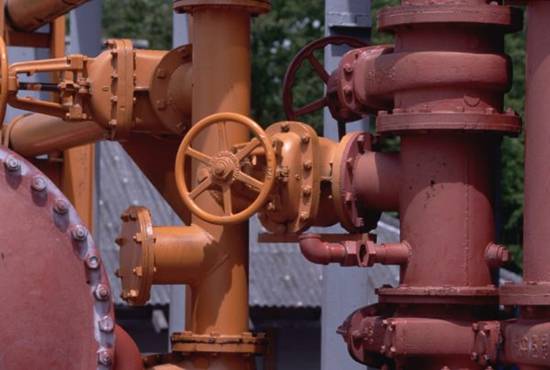 KILAVUZ KELİME
TEHLİKELİ SAPMA
HAZOP UYGULAMA ŞEKLİ
HİÇ
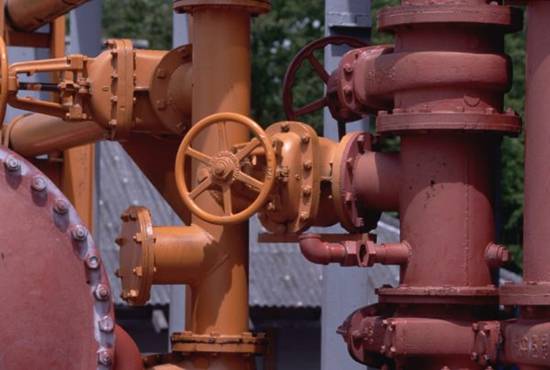 AKIŞ
AKIŞ YOK
1) A kimyasalı hammadde tankına düşük seviye alarmının kurulması
1) Reaktöre beslemenin kesilmesi
A Kimyasalı depolama takında yeterli hammadde yok
AKIŞ
AKIŞ 
YOK
HİÇ
2) Akış olmaması sebebiyle reaktör içerisinde D kimyasalı oluşumu
2) Depolama alanı operatörü ile iletişimin sağlanması
FAZLA
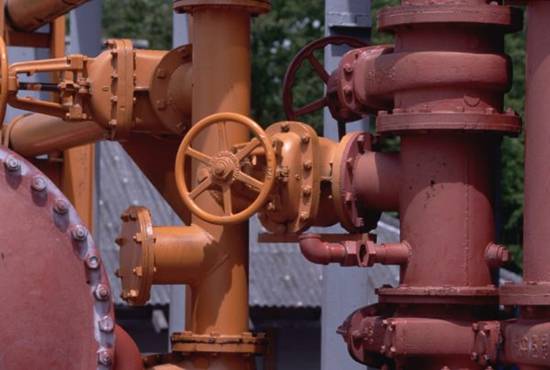 SICAKLIK
YÜKSEK SICAKLIK
1) Su deposunda yeterli su yok
1) Su deposuna alt seviye alarmının kurulması
YÜKSEK 
SICAKLIK
Reaktör içerisinde sıcaklık ve basınç artışı
SICAKLIK
FAZLA
2) Soğutma suyu pompası üzerine ters tepki hattı kurulması
2) Soğutma suyu pompasında arıza
3) Belli aralıklarla boru hatlarının denetlenmesinin sağlanması
3)Soğutma suyu borulama hattında kırılma